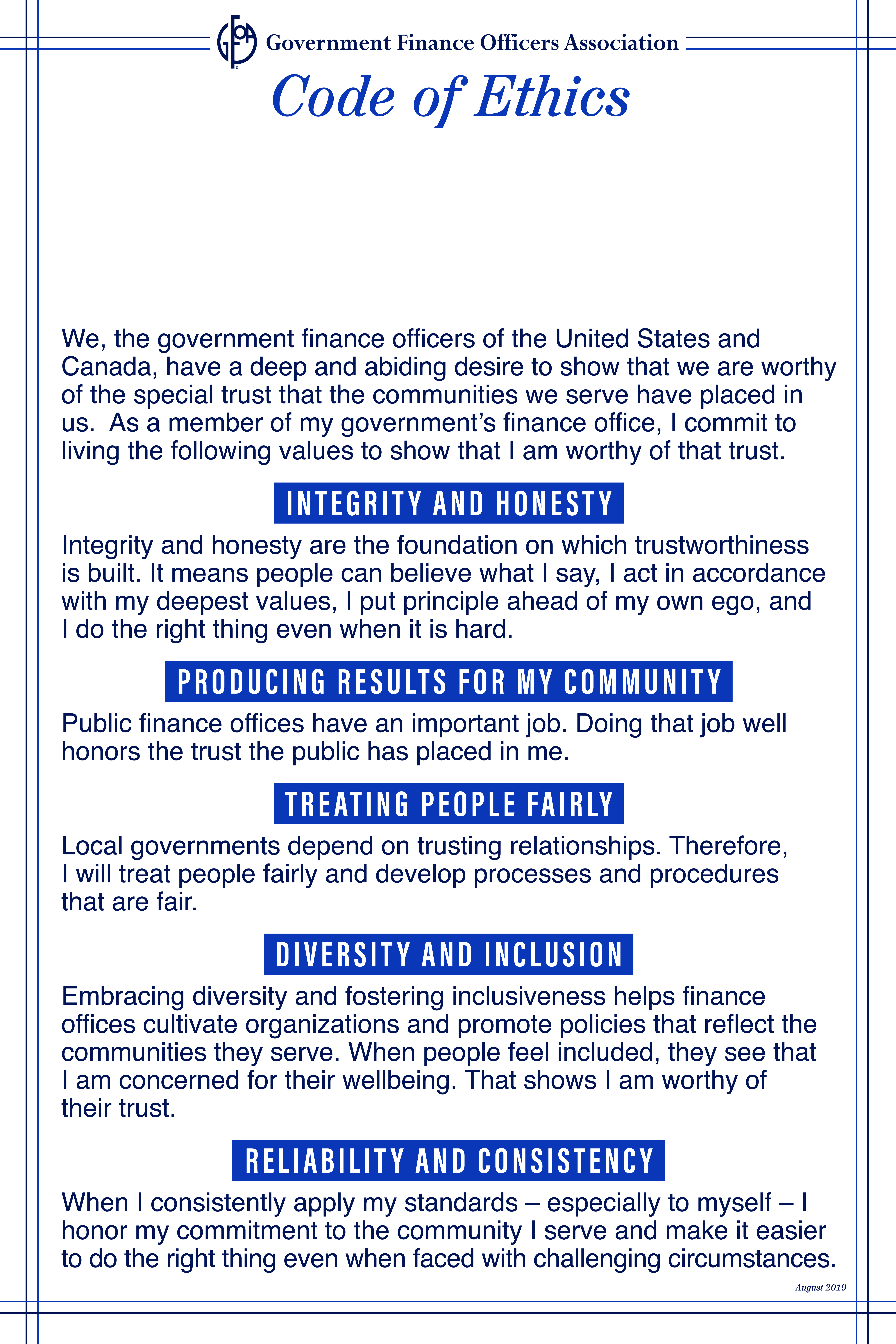 Government Name
CSMFO
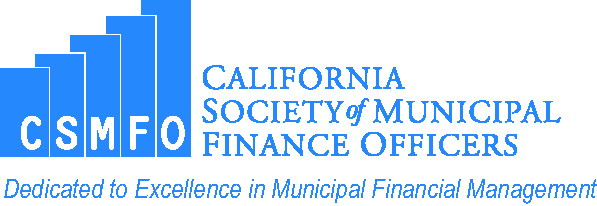 Government Logo